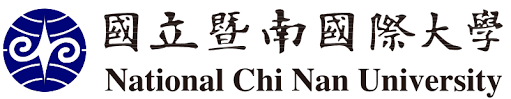 111學年越南海外實習說明會
管理學院
111年11月23日
新增頁尾
1
一、計畫法源:
1.計畫主持人：陳建良院長
         共同主持人: 劉盈嬋老師

2.適用計畫:  教育部109年度學海計畫          (學海築夢、新南向學海築夢)
新增頁尾
2
二、越南實習企業
新增頁尾
3
三、經費補助原則：
1. 機票費：限台灣出發，來回實習國家之航班。
 2. 生活費：依「教育部公費留學生請領公費項目及支給數額一覽表」
     補助部分生活費。
新增頁尾
4
四、報名資格
具中華民國國籍，臺灣地區設有戶籍者。
本校大學部及研究所在學學生。
3. 未曾參與教育部補助「學海飛颺」、「學海惜珠」、「學海築夢」、
   「新南向學海築夢」等四種補助類型者。
4. 本校國際學生學伴、具越南文化背景、曾修習越南文、未曾參與海
   外實習相關計畫之同學優先考量。
新增頁尾
5
五、修習課程：
獲錄取參與海外實習計畫之學生，必須
1. 繳交家長同意書、實習切結書；
2. 參與行前說明會、職前訓練；
3. 選修1112經濟學系開設之企業實習課程；
4. 參與本院辦理之海外實習分享會；
5. 完成教育部行政核銷程序 (包含心得報告、專題研討)。
新增頁尾
6
六、重要日程
新增頁尾
7